Regents Park Publishers
Operations Management
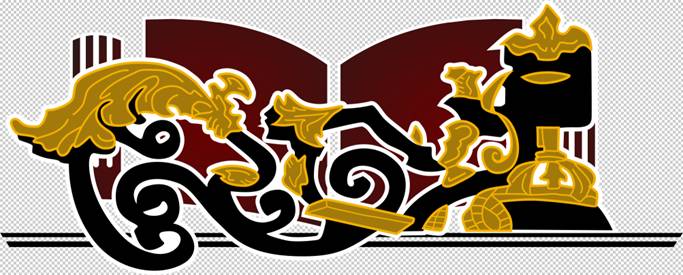 T2LM8
Capacity Planning
Outline
Capacity
Design and Effective Capacity
Capacity and Strategy
Capacity Considerations
Managing Demand
Capacity Planning
Capacity
The throughput, or the number of units a facility can hold, receive, store, or produce in a period of time
Determines fixed costs (break-even and NPV in decision making)
Determines if demand will be satisfied
Three time horizons
[Speaker Notes: This slide provides some reasons that capacity is an issue.  The following slides guide a discussion of capacity.]
Objectives
No “Bombs” Single Points of Failure
No “Bottlenecks”: process slowdowns
Having right resources, at the right level, at the right time, for the right duration.
[Speaker Notes: This slide provides some reasons that capacity is an issue.  The following slides guide a discussion of capacity.]
*
Long-range planning
Add facilities
Add long lead time equipment
Intermediate-range planning
Subcontract	Add personnel
Add equipment	Build or use inventory 
Add shifts
Schedule jobs
	Schedule personnel 
	Allocate machinery
*
Short-range planning
Modify capacity
Use capacity
Planning Over a Time Horizon
* Limited options exist
Design and Effective Capacity
Design capacity is the maximum theoretical output of a system
Normally expressed as a rate
Effective capacity is the capacity a firm expects to achieve given current operating constraints
Often lower than design capacity
[Speaker Notes: This slide can be used to frame a discussion of capacity.

Points to be made might include:
     - capacity definition and measurement is necessary if we are to develop a production schedule
     - while a process may have “maximum” capacity, many factors prevent us from achieving that capacity on a continuous basis.

Students should be asked to suggest factors which might prevent one from achieving maximum capacity.]
Utilization and Efficiency
Utilization is the percent of design capacity achieved
Utilization = (Actual Output/Design Capacity)*100%
Efficiency is the percent of effective capacity achieved
Efficiency = (Actual Output/Effective Capacity)*100%
Capacity Cushion
Capacity Cushion = 100% - Average Utilization Rate (%)
Bakery Example
Design capacity = 1,200 rolls per hour

Bakery operates 7 days/week, 3 - 8 hour shifts
Design capacity = (7 x 3 x 8) x (1,200) = 201,600 rolls
[Speaker Notes: It might be useful at this point to discuss typical equipment utilization rates for different process strategies if you have not done so before.]
Bakery Example
Actual production last week = 148,000 rolls

Design Capacity  = 201,600 (from the previous slide)
Utilization  = Actual Production/ Design Capacity
Utilization = 148,000/201,600 = 73.4%
[Speaker Notes: It might be useful at this point to discuss typical equipment utilization rates for different process strategies if you have not done so before.]
Bakery Example
Actual production last week = 148,000 rolls

Effective capacity = 175,000 rolls
Overall Efficiency = Actual Production/Effective Capacity
Overall Efficiency = 148,000/175,000 = 84.6%
[Speaker Notes: It might be useful at this point to discuss typical equipment utilization rates for different process strategies if you have not done so before.]
Bakery Example
Effective capacity = 175,000 rolls


Efficiency of new line = 75%
Expected Output =
(Effective Capacity)(Efficiency of New line)
= (175,000)(.75) = 131,250 rolls
[Speaker Notes: It might be useful at this point to discuss typical equipment utilization rates for different process strategies if you have not done so before.]
Managing Demand
Demand exceeds capacity
Curtail demand by raising prices, scheduling longer lead time
Long term solution is to increase capacity
Capacity exceeds demand
Stimulate market
Product changes
Adjusting to seasonal demands
Produce products with complimentary demand patterns
75 - Room Roadside Motel
25 - Room Roadside Motel
50 - Room Roadside Motel
Average unit cost
(dollars per room per night)
Economies of scale
Diseconomies of scale
25
50
75
Number of Rooms
Economies and Diseconomies of Scale
Henry Ford example
Capacity Considerations
Forecast demand accurately
Understanding the technology and capacity increments
Find the optimal operating level (volume)
Build for change
Tactics for Matching Capacity to Demand
Making staffing changes
Adjusting equipment and processes
Purchasing additional machinery
Selling or leasing out existing equipment
Improving methods to increase throughput
Redesigning the product to facilitate more throughput
By combining both, the variation is reduced
4,000 –
3,000 –
2,000 –
1,000 –
Snowmobile sales
Sales in units
Jet ski sales
J F M A M J J A S O N D J F M A M J J A S O N D J
Time (months)
Complementary Demand Patterns
Operations Management
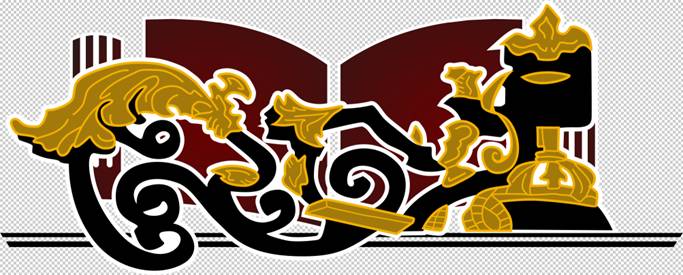 T2LM8
End